Status of QC for tall tower wind data
Jaume Ramon
Llorenç Lledó
13/11/2018
INDECIS 2nd GA, Dublin
Tall tower data singularities
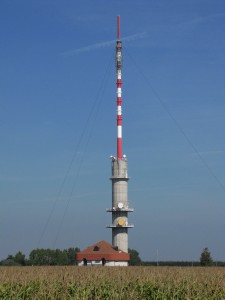 1. Parallel measurements at several heights
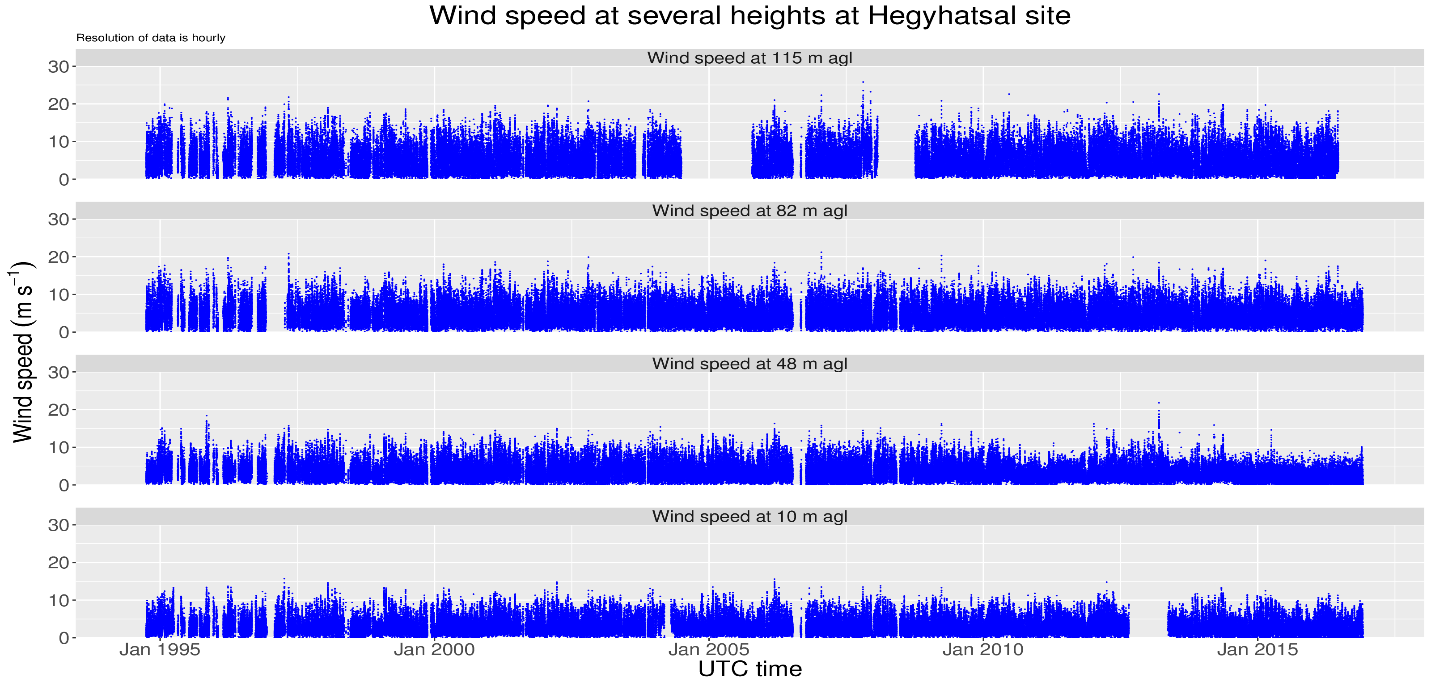 2. Sensor redundancy
Hegyhatsal tower, Hungary
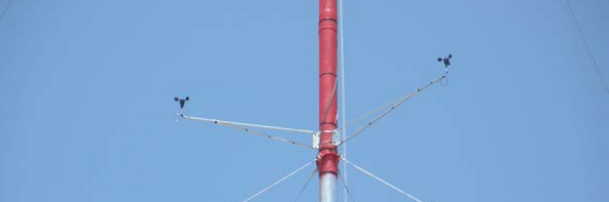 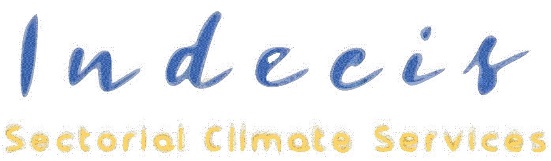 [Speaker Notes: Remember mentioning the high correlation between parallel measurements]
Quality Control routines
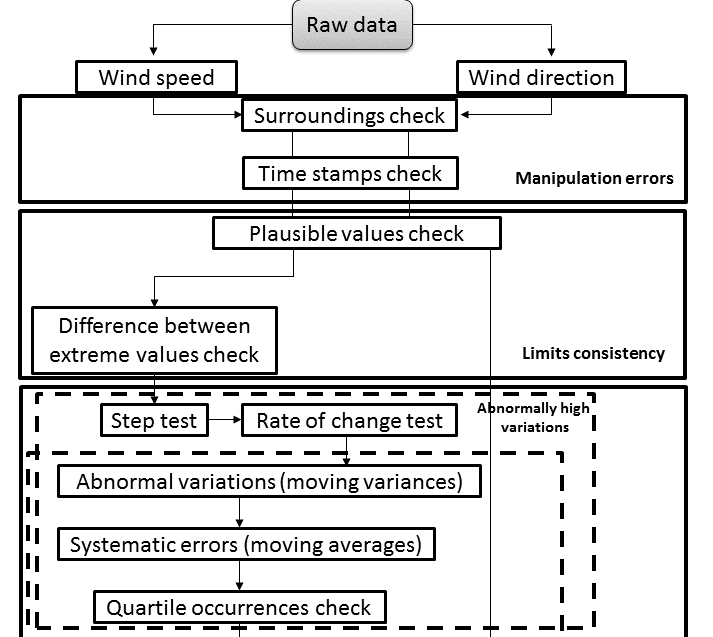 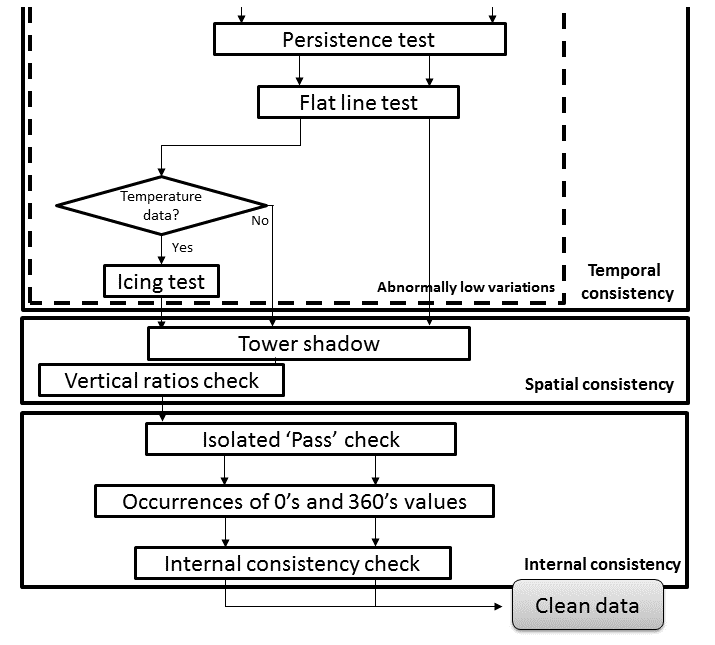 [Speaker Notes: Remember mentioning the high correlation between parallel measurements]
Quality Control routines
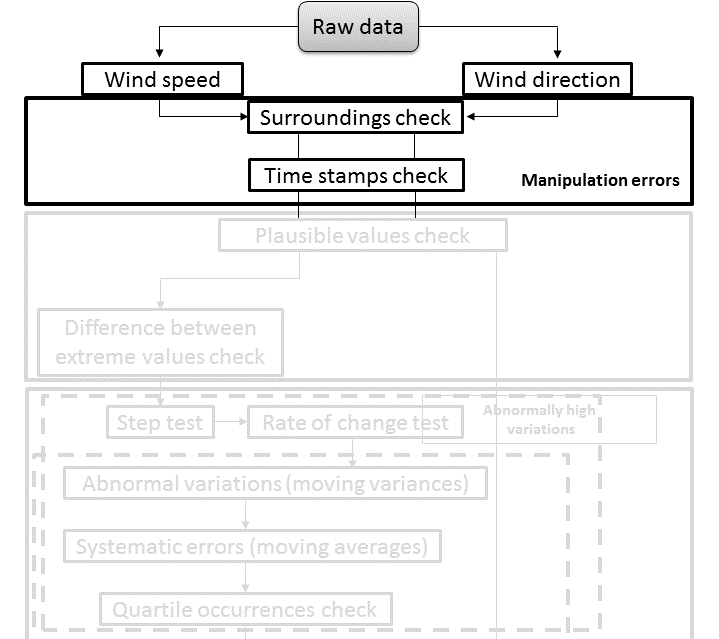 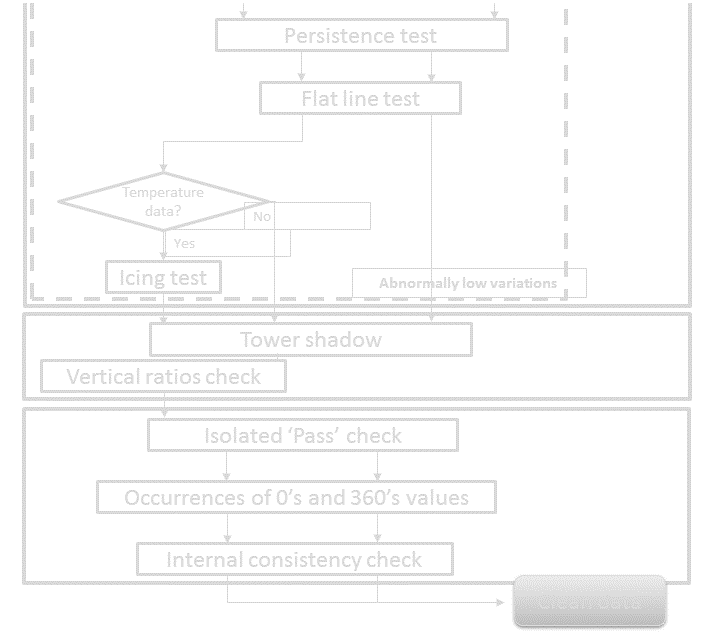 [Speaker Notes: Remember mentioning the high correlation between parallel measurements]
Quality Control routines
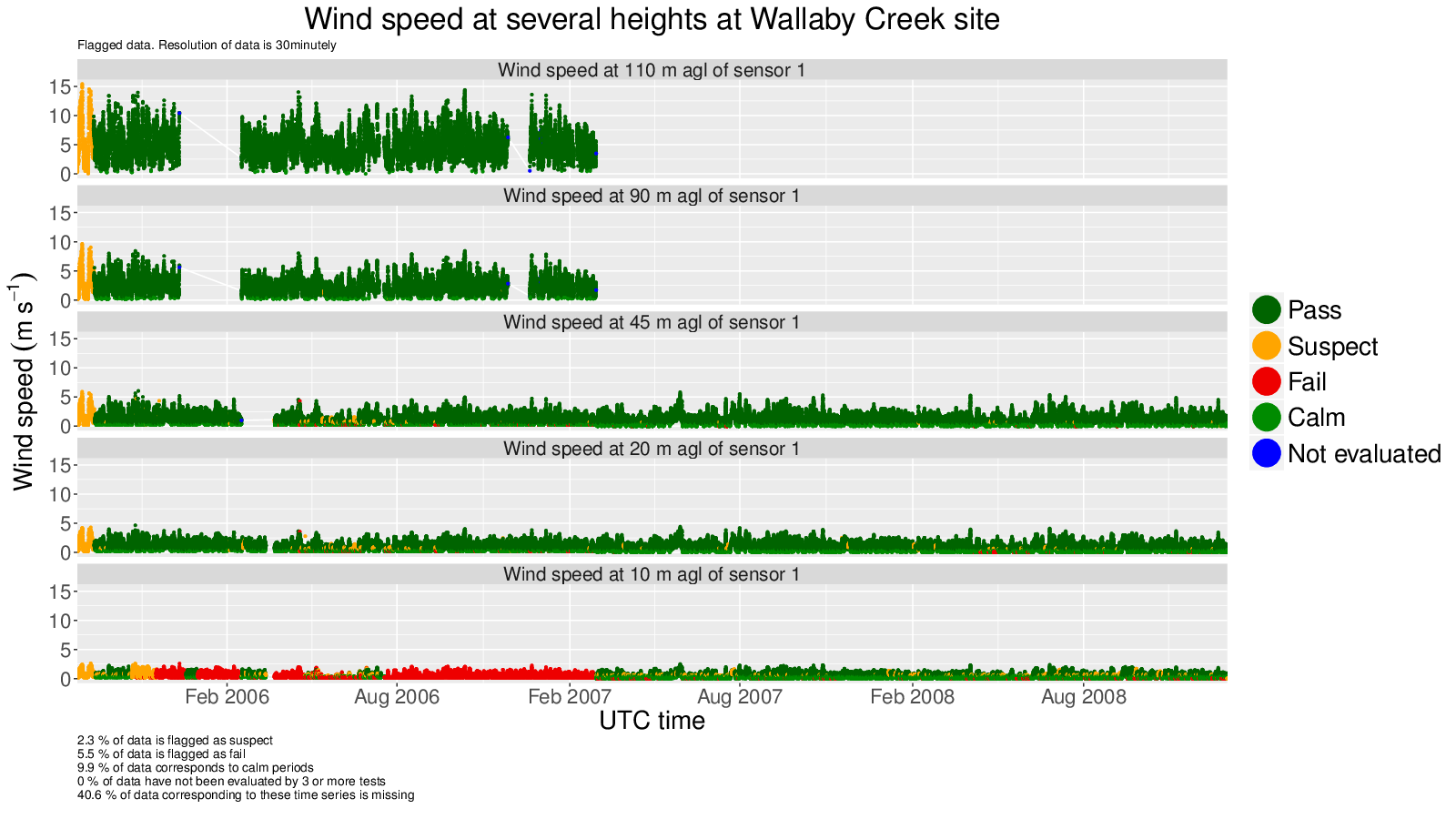 Wallaby Creek, Australia
[Speaker Notes: Mention here the flags used]
Quality Control routines
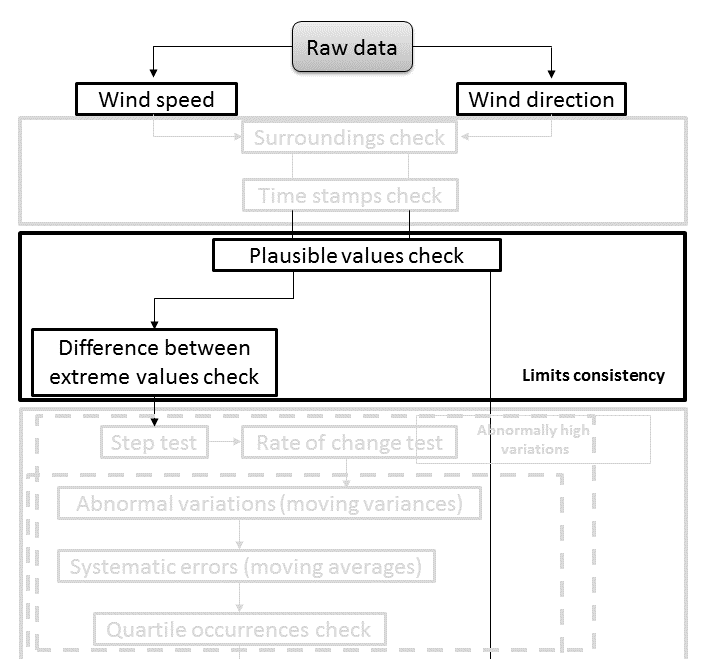 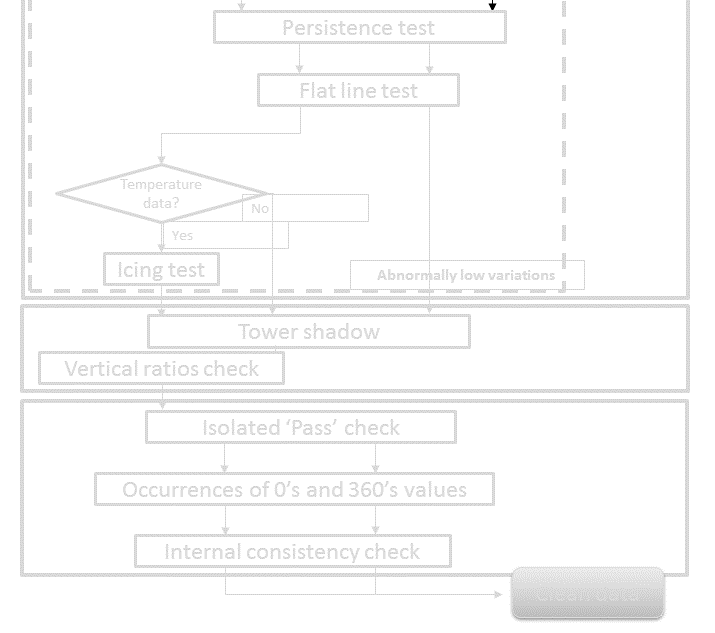 [Speaker Notes: Remember mentioning the high correlation between parallel measurements]
Quality Control routines
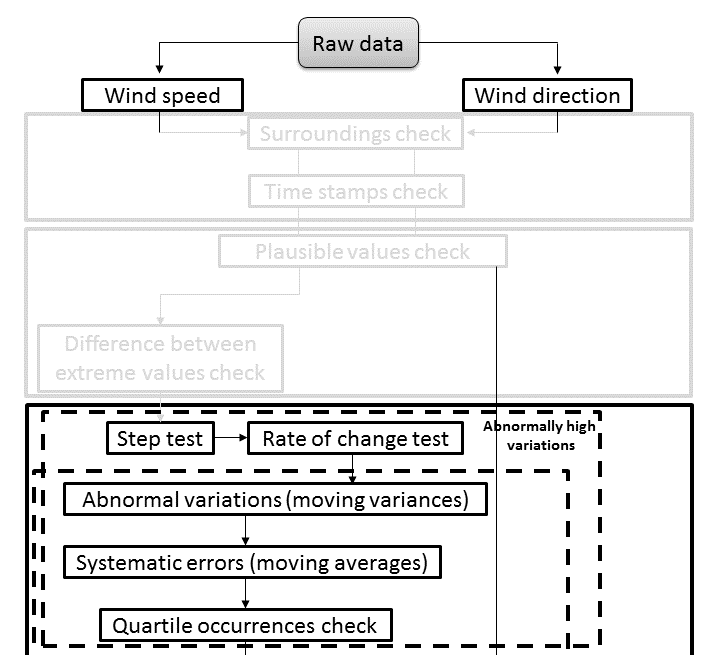 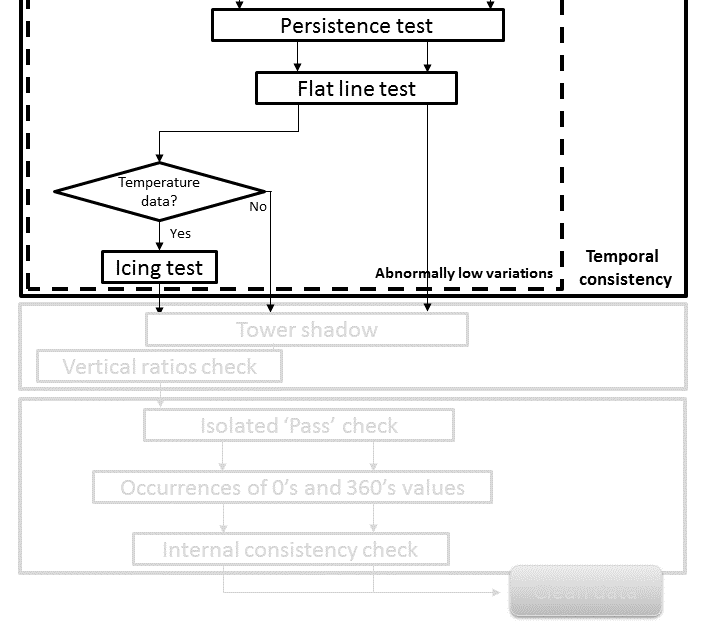 [Speaker Notes: Remember mentioning the high correlation between parallel measurements]
Quality Control routines
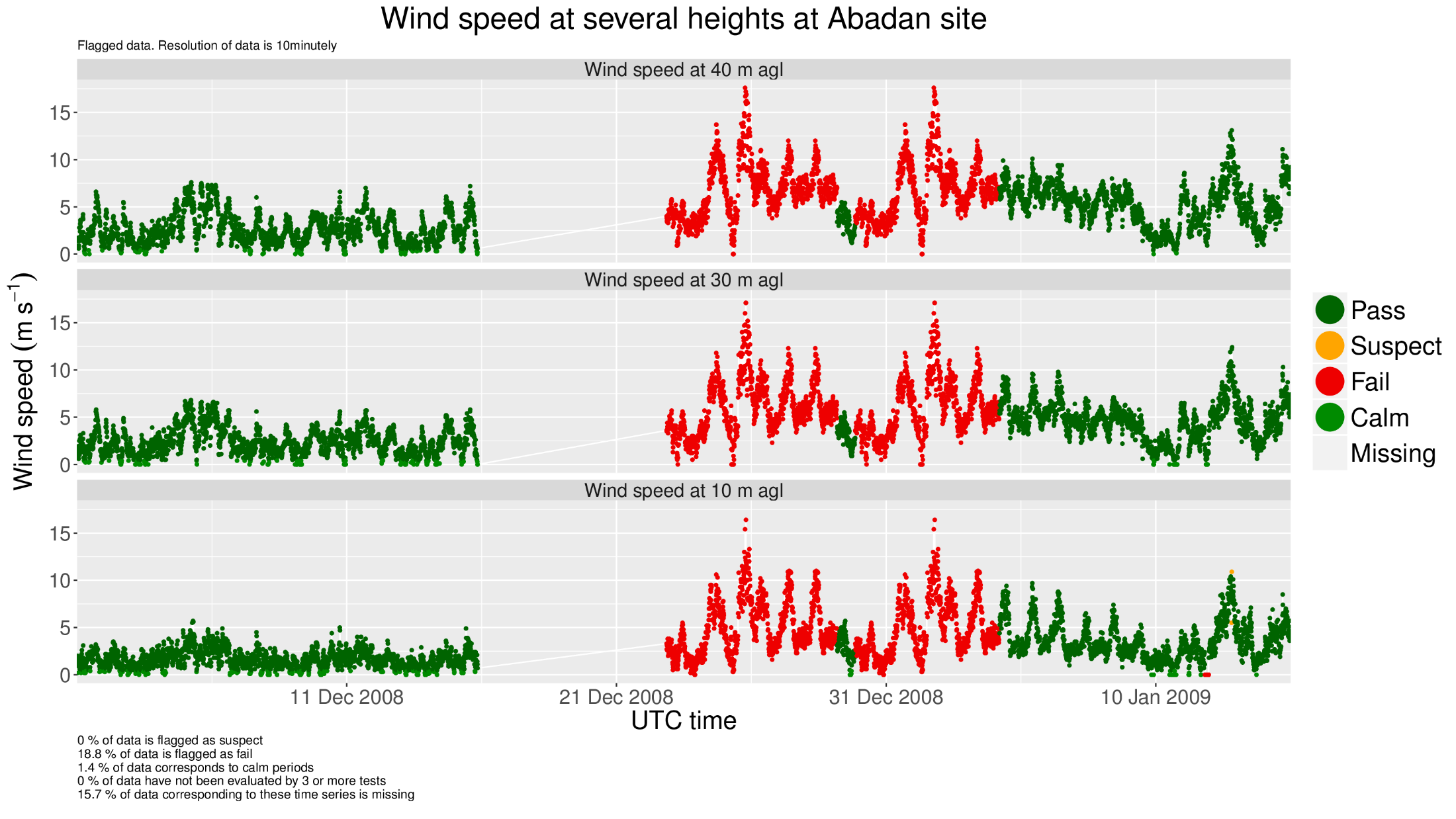 Abadan, Iran
[Speaker Notes: Remember mentioning the high correlation between parallel measurements]
Quality Control routines
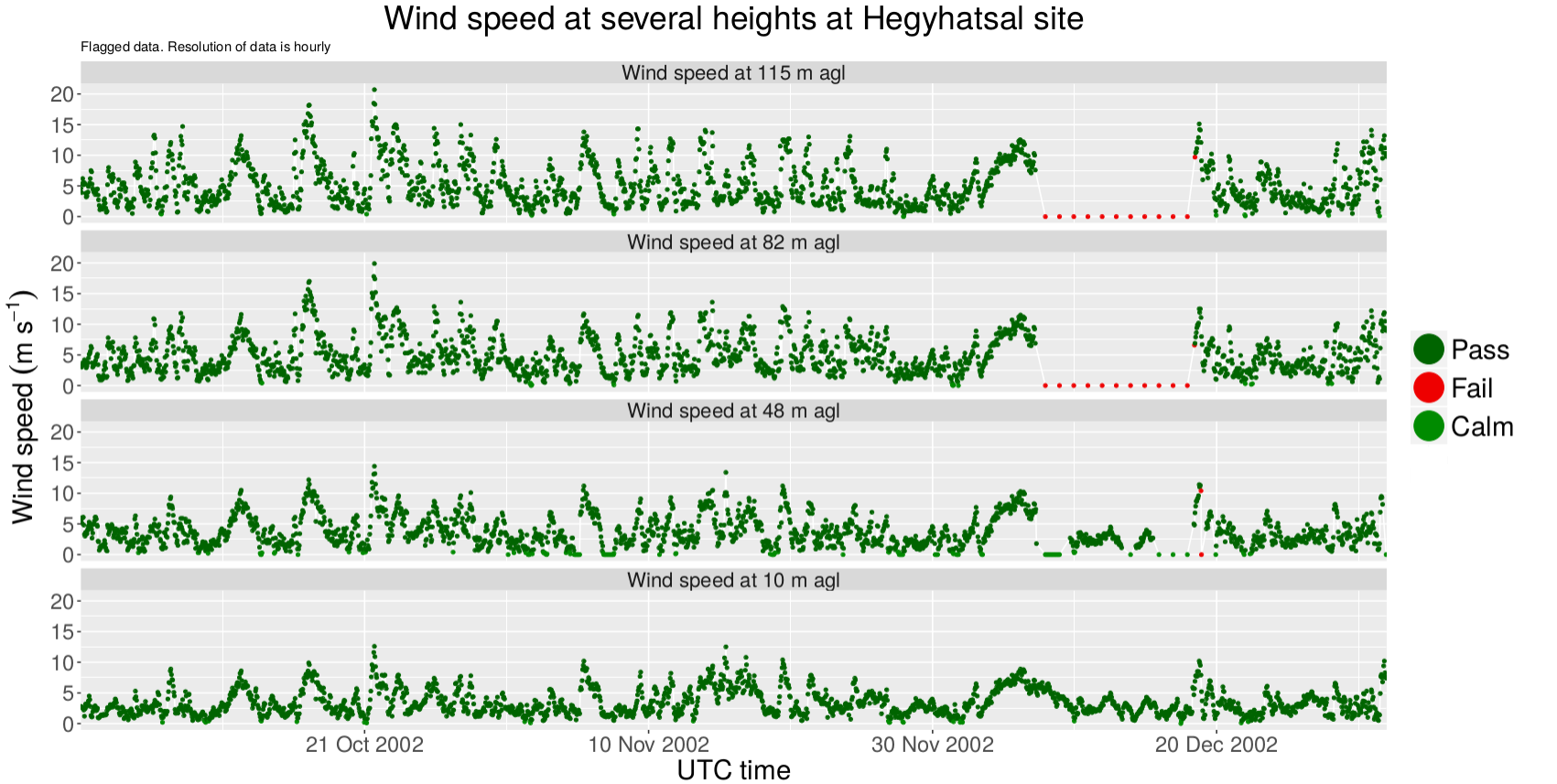 Hegyhatsál, Hungary
[Speaker Notes: Remember mentioning the high correlation between parallel measurements]
Quality Control routines
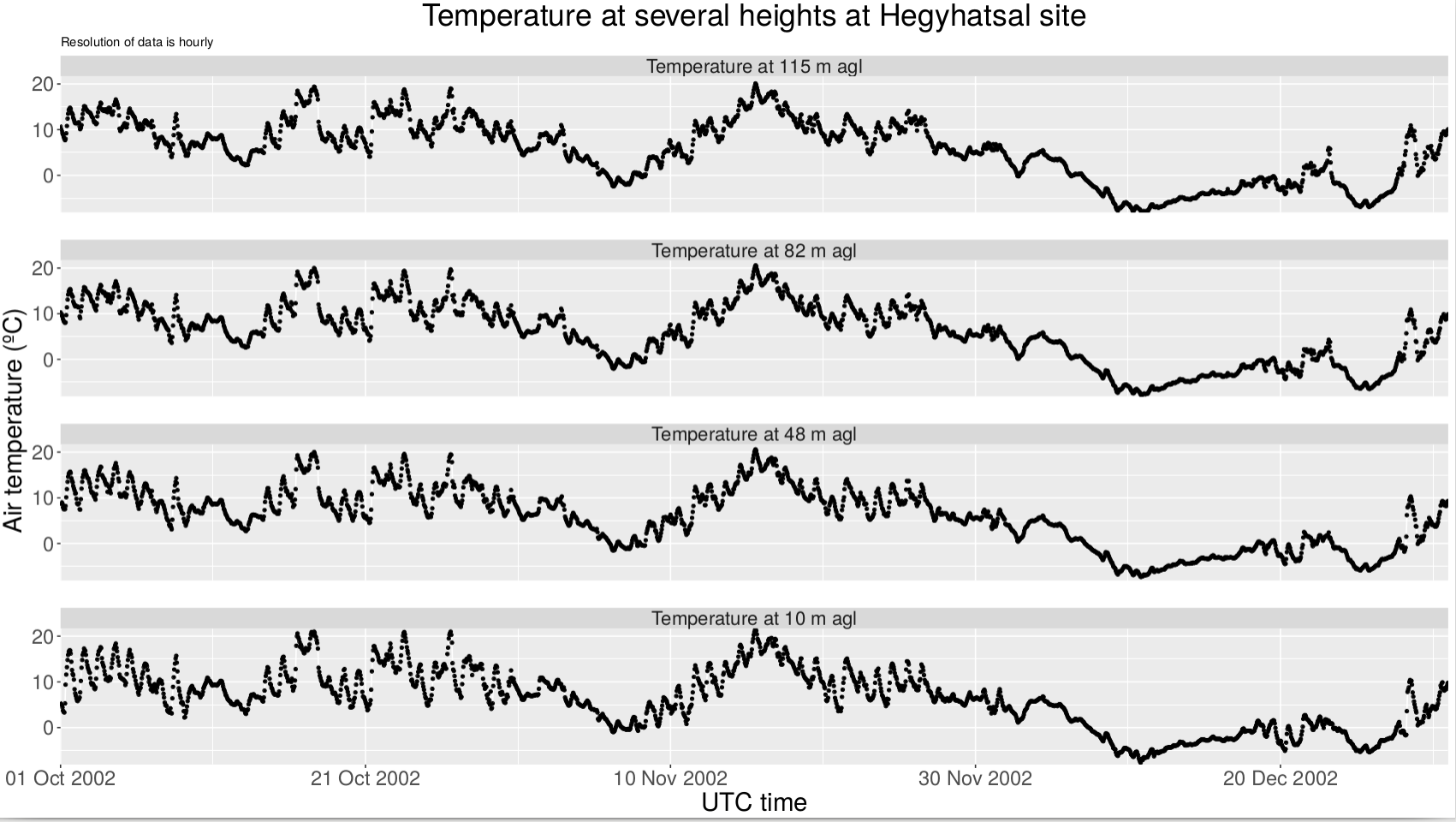 [Speaker Notes: Remember mentioning the high correlation between parallel measurements]
Quality Control routines
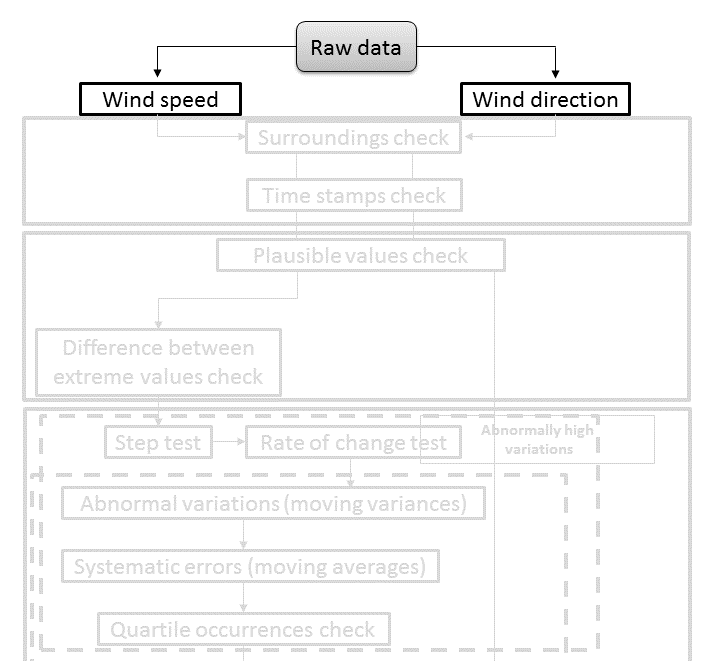 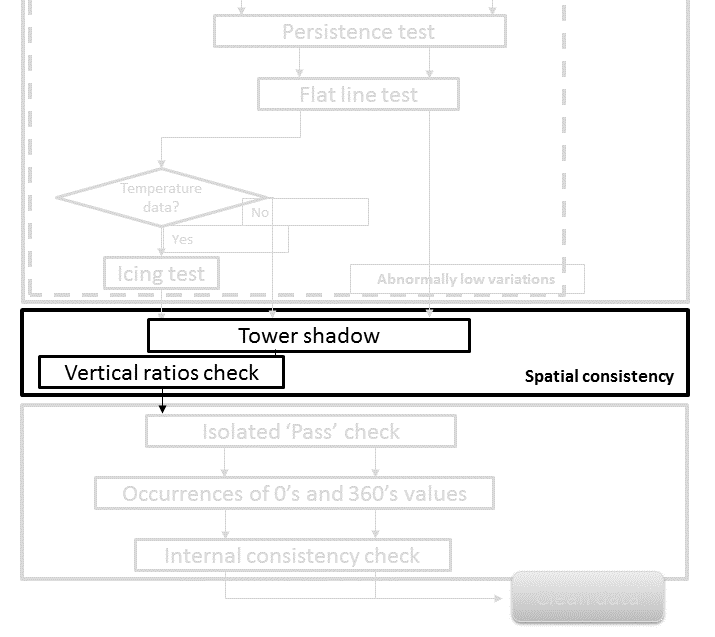 [Speaker Notes: Remember mentioning the high correlation between parallel measurements]
Quality Control routines
Ratio between wind speed from sensor 1 (S1) and sensor 2 (S2) at 100 meters agl
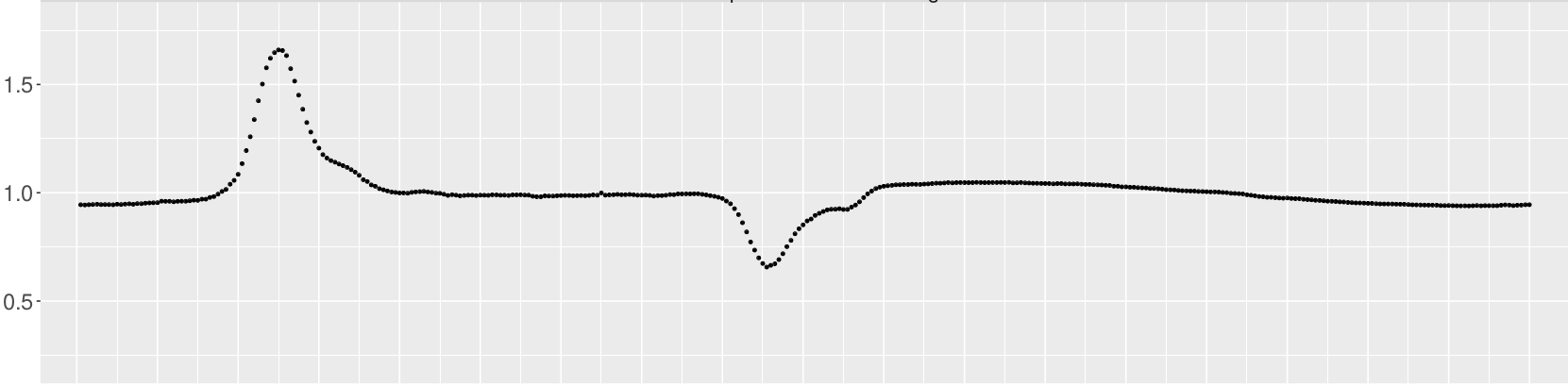 Shadow on S2
Shadow on S1
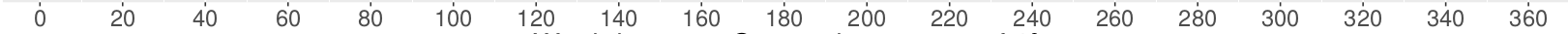 Wind direction (degree)
S1
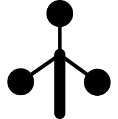 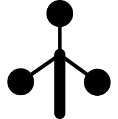 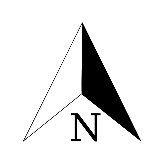 S2
FINO3 met mast, Deutschland
[Speaker Notes: Remember mentioning the high correlation between parallel measurements]
Quality Control routines
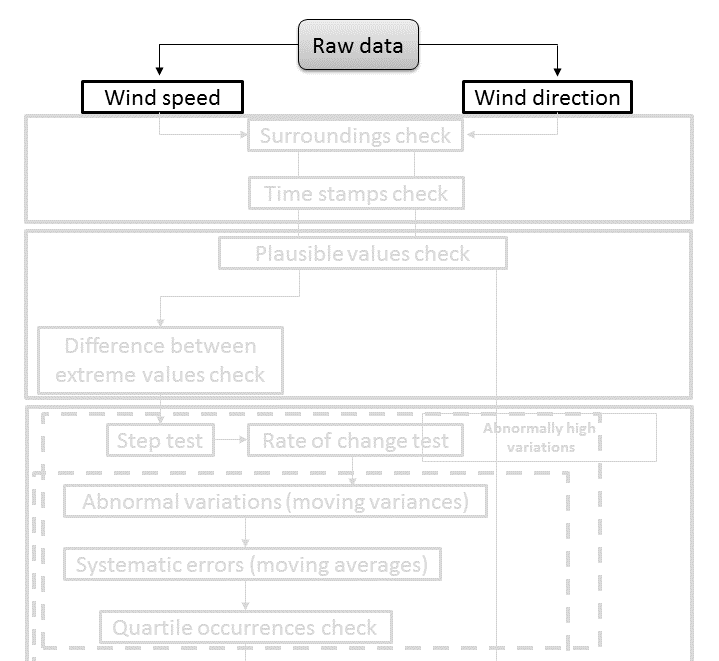 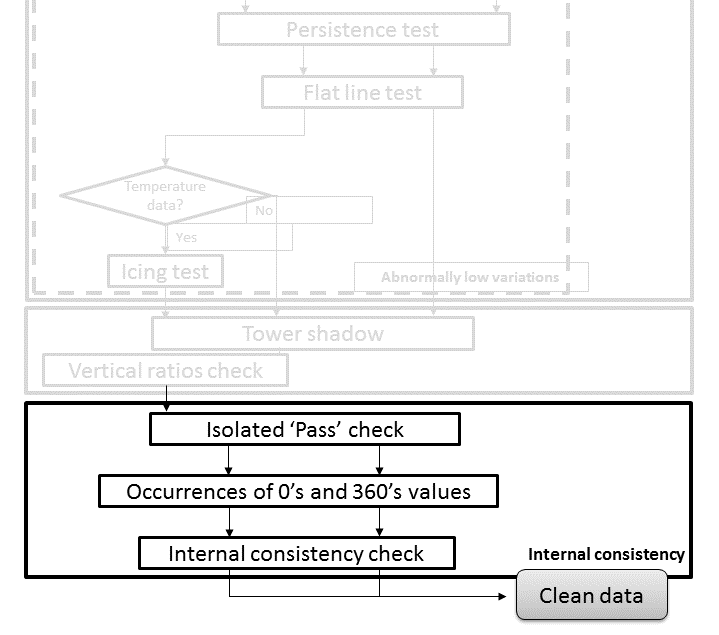 [Speaker Notes: Remember mentioning the high correlation between parallel measurements]
Homogenisation assessment of the quality controlled Tall Tower Database
Poor spatial density of tall towers.
Furthermore, no data periods usually appear simultaneously in all measurement levels.
One approach could be:
Fill in gaps using data from the nearest level of measurement (when available).
Run Climatol only to assess the quality of time series in terms of homogeneity (SNHT).
[Speaker Notes: Remember mentioning the high correlation between parallel measurements]
Gap filling
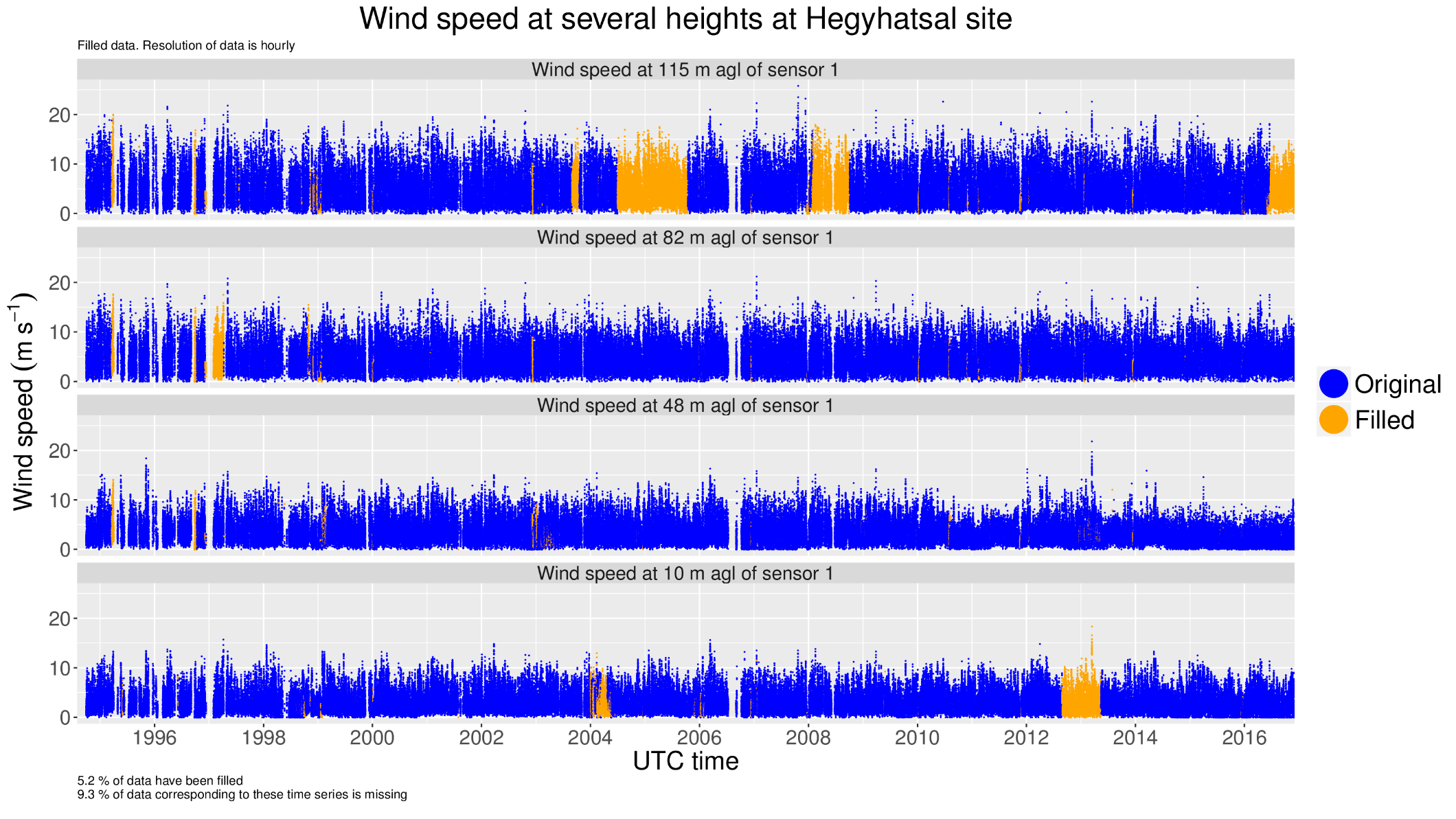 [Speaker Notes: Remember mentioning the high correlation between parallel measurements]
Climatol
American Samoa, US
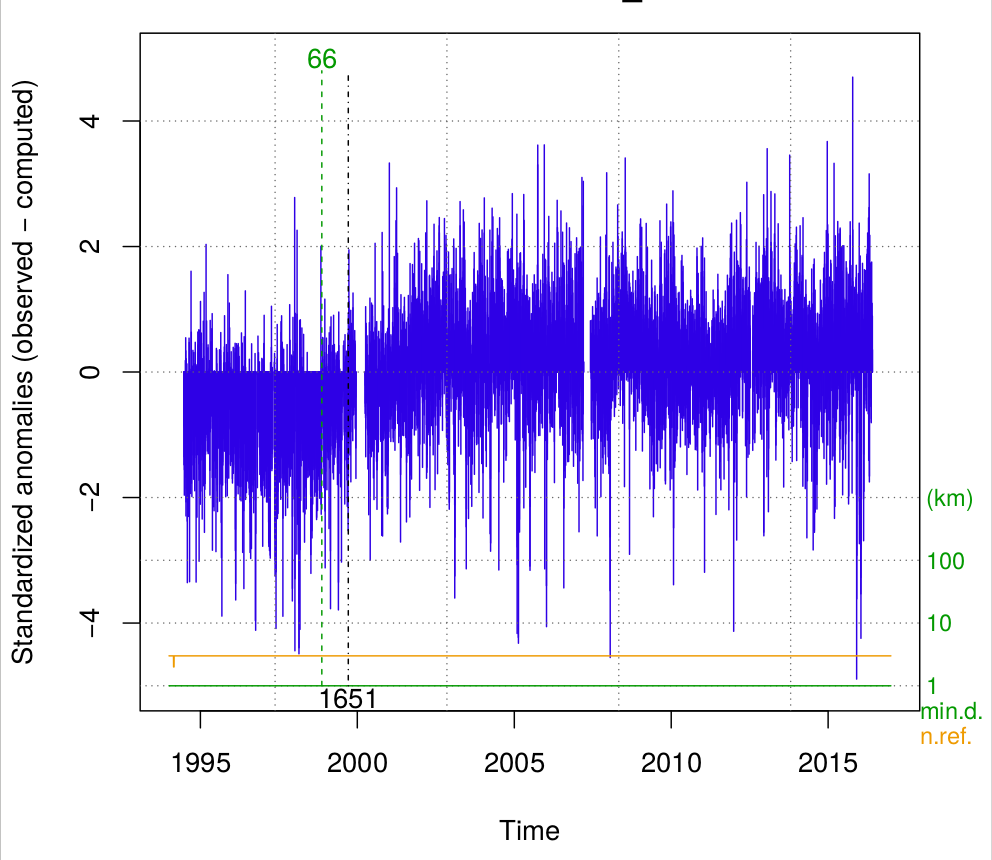 [Speaker Notes: Remember mentioning the high correlation between parallel measurements]
Conclusions
A total of 18 quality control routines have been coded and run over the Tall Tower Raw Database
Two special tests have been added to this suite: ‘tower shadow’ and ‘vertical ratios’
Tall tower data appear to be difficult to homogenise
Fill in gaps (when possible) using a simple linear model (power law) using data from other measurement levels
Run Climatol to assess the quality of time series in terms of homogeneity.
Test the robustness of the QC software suite using INDECIS benchmark (Tall Baboon)
THANK YOU!

jaume.ramon@bsc.es
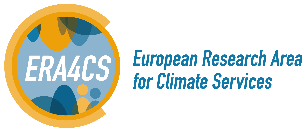 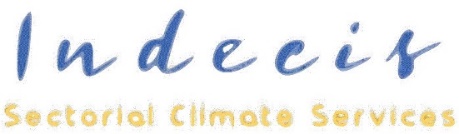 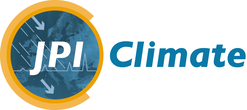 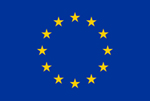 INDECIS is part of ERA4CS, an ERA-NET initiated by JPI Climate, and funded by FORMAS (SE), DLR (DE), BMWFW (AT), IFD (DK), MINECO (ES), ANR (FR) with co-funding by the European Union’s Horizon 2020 research and innovation programme under grant agreement no 690462
www.indecis.eu